Agenda
Typical process flow for Action Items
New fields and metrics now available
“Status” field nuances 
Revised email notification
New reporting
Interacting through Info Exchange website and Mobile Apps
Creative uses of Action Items
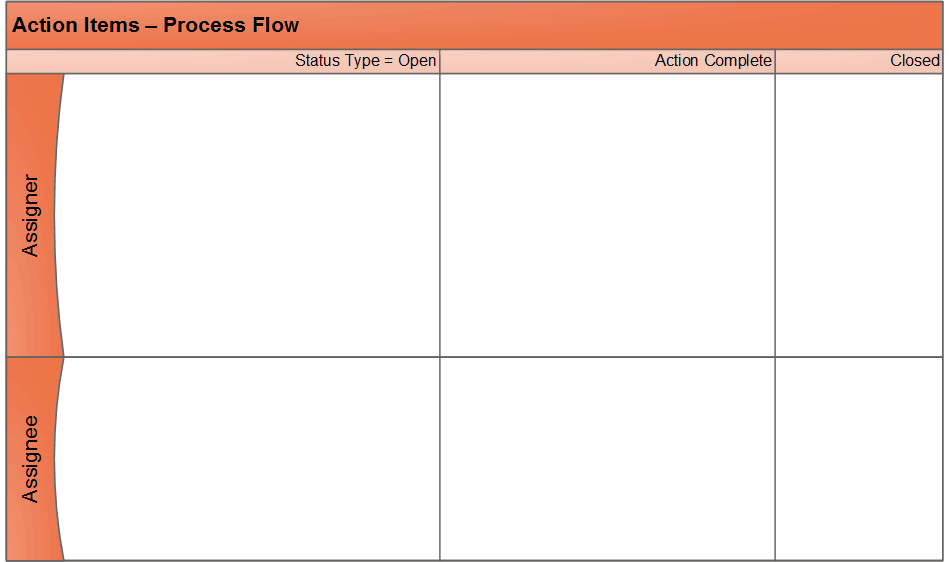 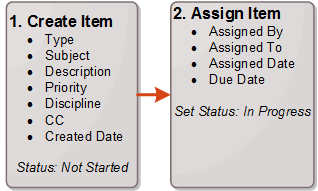 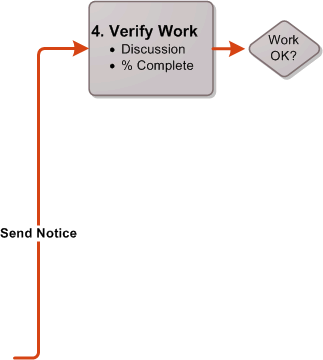 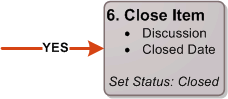 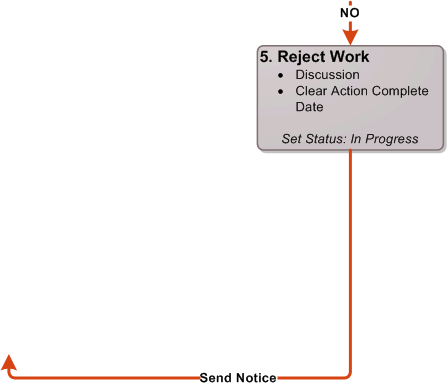 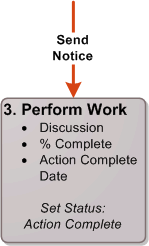 Lots of Interfaces
Project Center client
Info Exchange website
Mobile apps:
Capture, Plans, Tasks
Embedded in activity centers:
Meeting Minutes, Site Visits, Daily Reports
Embedded in Observations
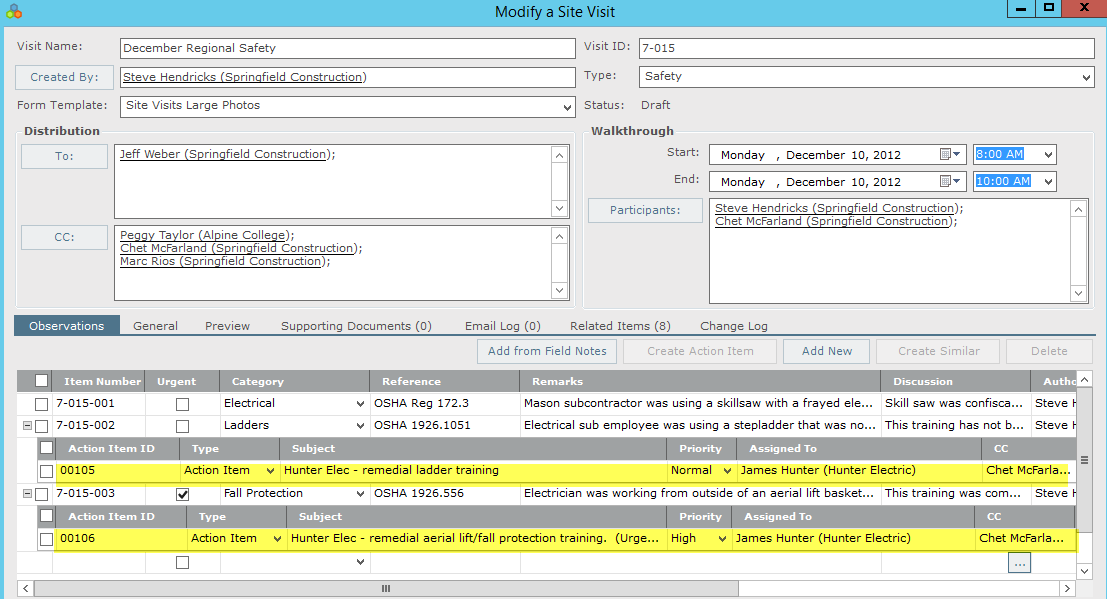 Track 5 Dates
Created 	captured or added
 Assigned	sent to the responsible person
 Due Date 	when item should be finished
 Action 	when the responsible person     Complete 	finished the task
 Closed  	work verified & accepted
Assigned automatically – no editing
Status Field Pushes the Workflow
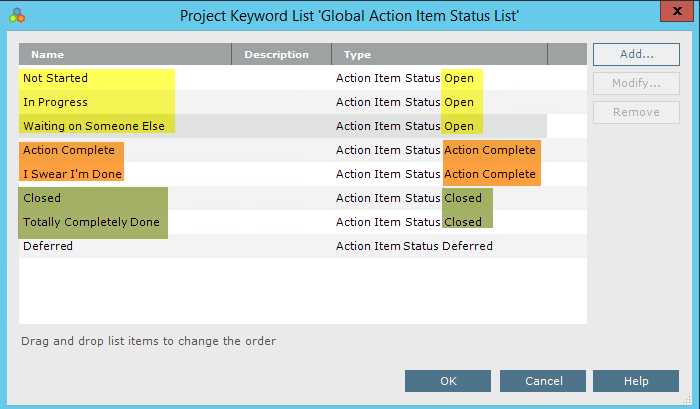 Demonstration
Business Rules
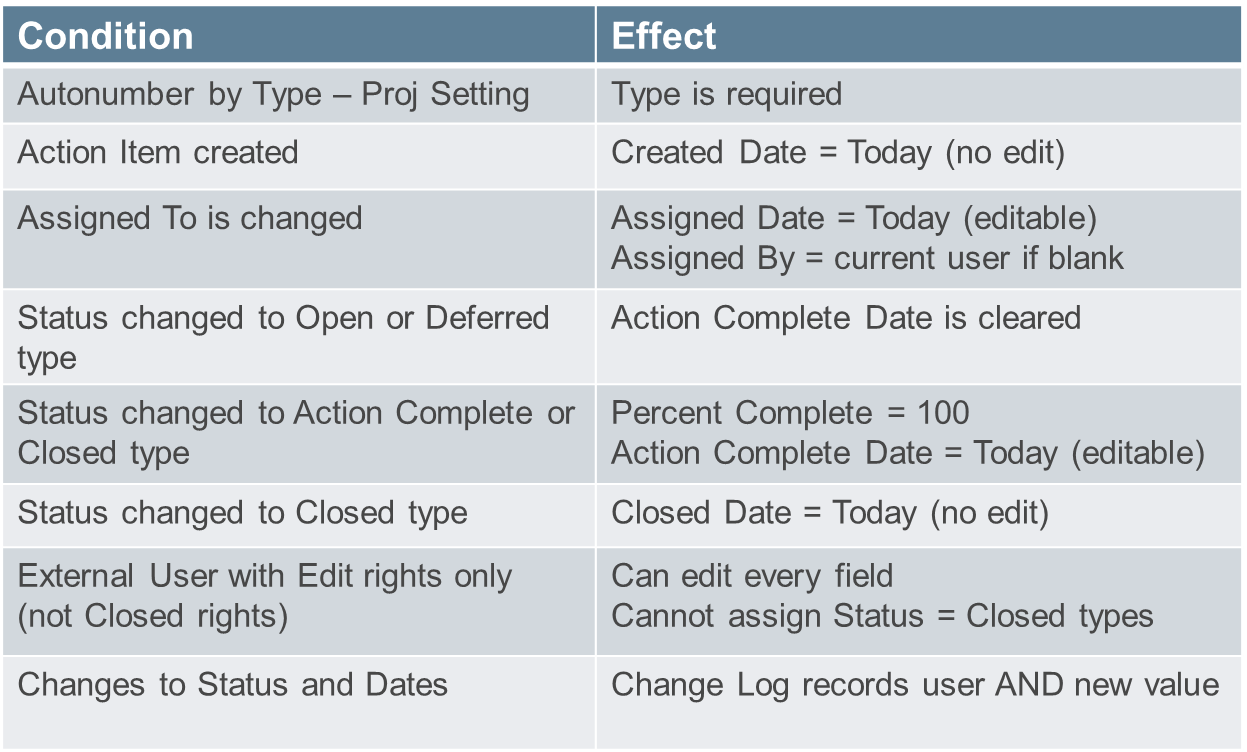 Email Notifications
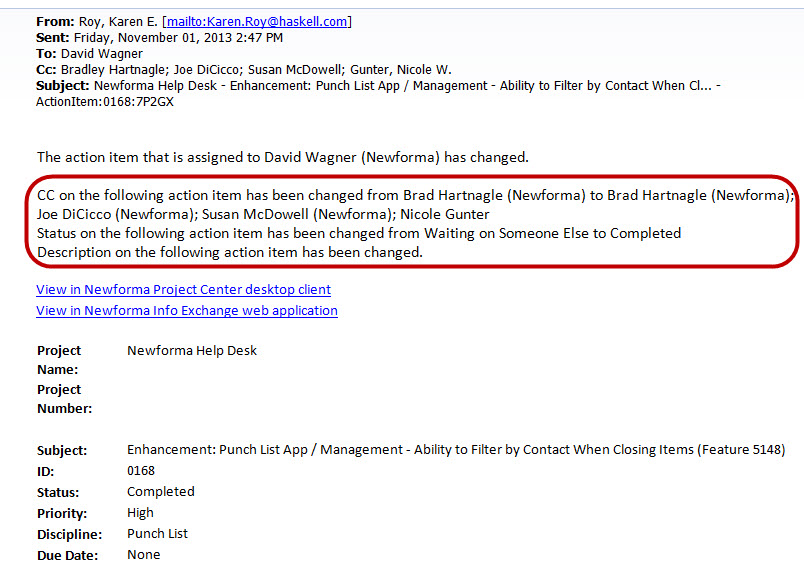 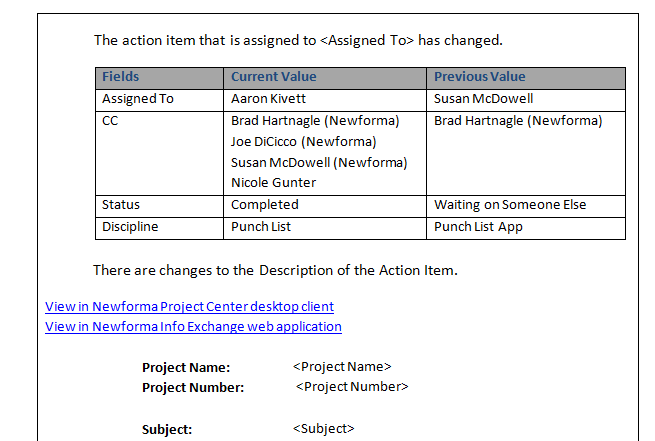 Reporting Possibilities
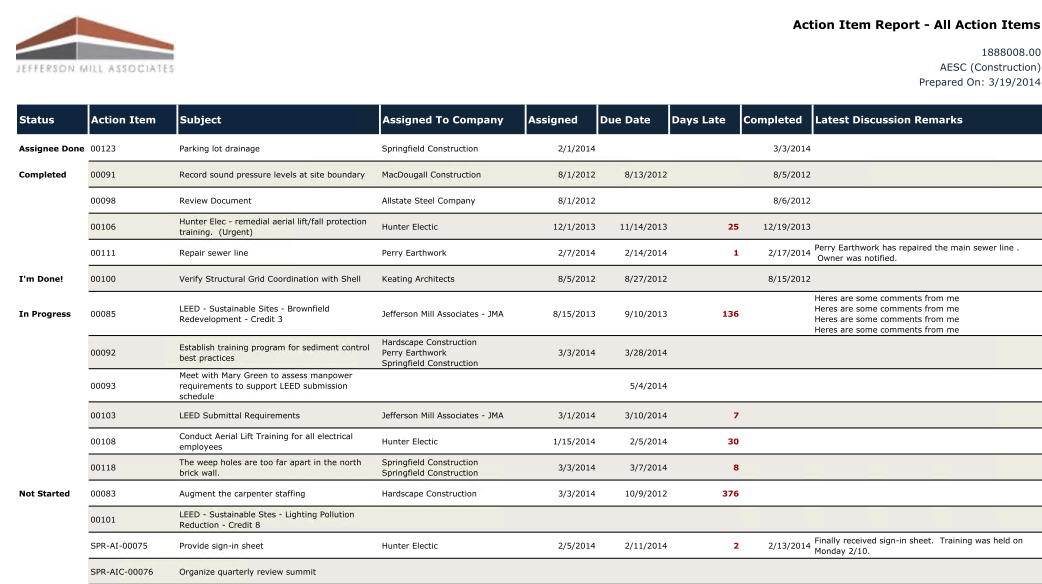 Creative Uses of Action Items
Project Management tasks
Pre-set typical milestones by project type, like design deliverables
Accounts Payable – invoice approval
Grouping own email by topic
Quality – continuous improvement items
Departmental tasks – HR onboarding of new employees, applicant tracking, performance reviews, BD proposal milestones